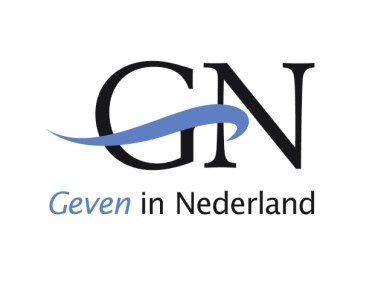 3 Ans de la Chaire Philanthropie de l’ESSEC
1
Un résumé      
 
Paris, Le Petit Palais 2 Avril 014 
 
Prof.dr. Theo Schuyt
Citizen Initiatives 30 01 2014
Philanthropie -  Philanthropy
2
History: Philanthropy = Charité  

Today: Philanthropy: private action for the public good (benefitting medical research, knowledge economy, nature preservation; cultural heritage) taking care of next generations

Philanthropy is about the highest human value and prestige
Citizen Initiatives 30 01 2014
The “Golden Age” of Philanthropy
3
Economic devolopments: Private wealth outside governments in (western) European countries 

Demographic changes 

Cultural changes: Do It Yourself ; growth of Citizen Initiatives / fast growth private foundations in the EU
Citizen Initiatives 30 01 2014
The “Golden Age” of Philantropy
4
By 2059 €86 billion will be transferred to charitable causes through bequests
€ millions
Extrapolation based on data from Statistics Netherlands (CBS)
Citizen Initiatives 30 01 2014
Philanthropy is a hot EC issue
5
European Commission: EC Commissioner  Geoghegan: Research on philanthropic fundraising by EU universities: see report: GIVING IN EVIDENCE
EC Research on EU foundations: Eufori study; (www.euforistudy.eu) 
Heidelberg FP7 research on philanthropy / civil society impact 
Responsible Research and Innovation (RRI) in Horizon 2020: citizen participation in research
Citizen Initiatives 30 01 2014
Philanthropy Chairs in the EU
6
2001:  VU Amsterdam 

2010:  Erasmus University Rotterdam

2011: ESSEC! 

Now: Switzerland, UK, Spain
Citizen Initiatives 30 01 2014
Academic Research:
7
1. Enhances the visibility of philanthropy 

2. Increases the professional expertise and status of foundations, grantmakers and fundraisers 

3. Places philanthropy at the agenda of policymakers and politicians
Citizen Initiatives 30 01 2014
ERNOP (www.ernop.eu)
8
European Research Network on Philanthropy
Private initiative: spontaneously launched at VU University Amsterdam,  September 2007 
22 EU countries, more than 100 members
Goal: to advance, coordinate and promote excellence in philanthropic research in the EU
ERNOP is an institutional member of the ISTR and collaborates with other EU Philanthropy networks, such as EFC, NEF, EVPA, EMES, ICFO     l
..
Citizen Initiatives 30 01 2014
ESSEC  and ERNOP
9
Essec will host the Annual ERNOP conference in 2015 in Paris

Please join this conference!
Citizen Initiatives 30 01 2014
ESSEC in Paris!
10
The roots of western democracies are French: 

Liberté: the market  

Egalité: the government  

Fraternité: the philanthropy sector
Citizen Initiatives 30 01 2014
11
Merci pour votre attention
Citizen Initiatives 30 01 2014